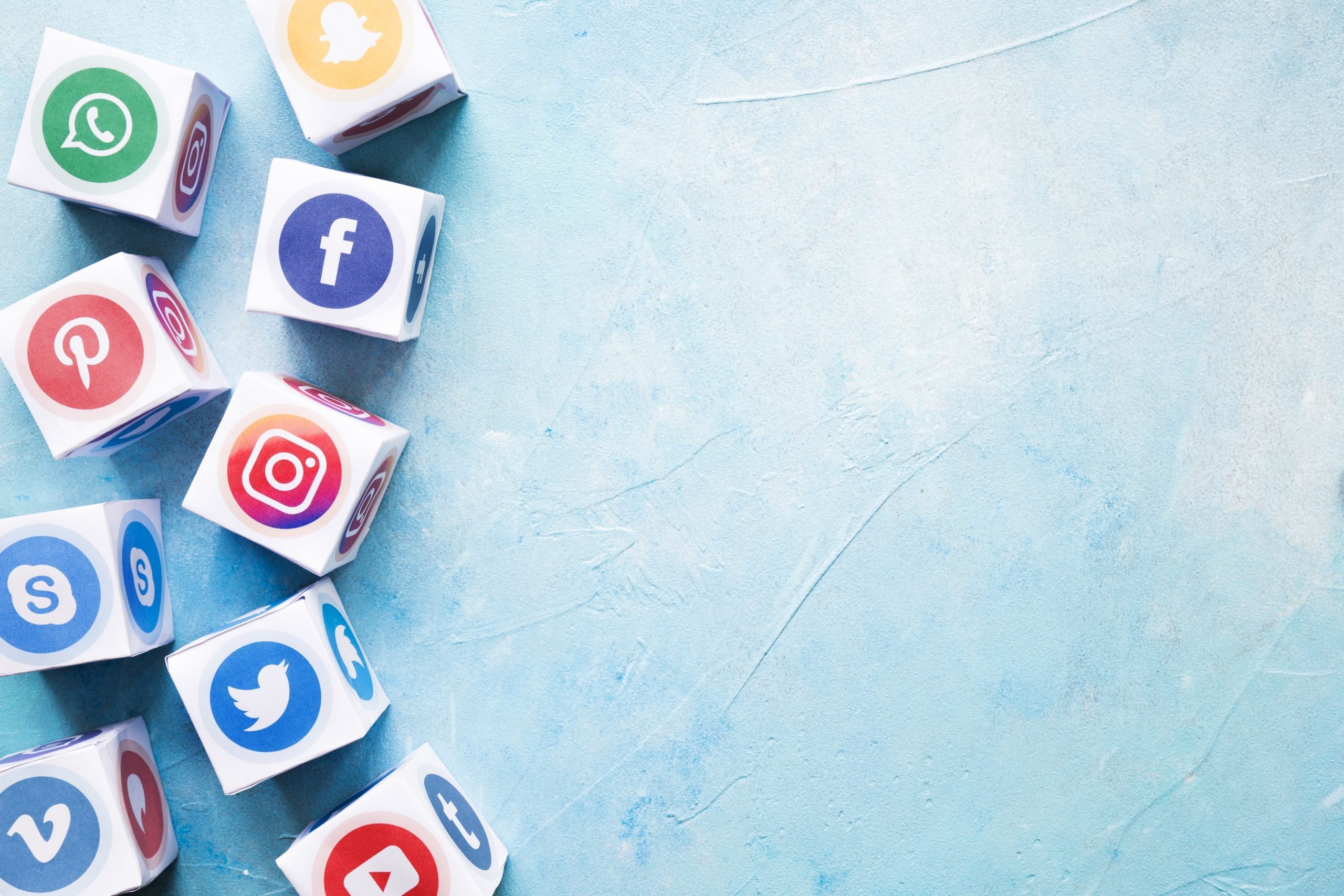 Практичне заняття: «Урок інформаційної гігієни»
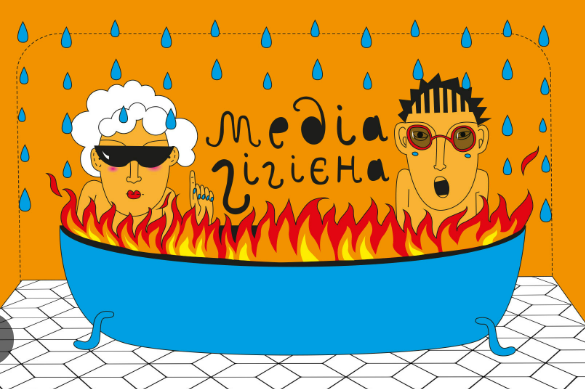 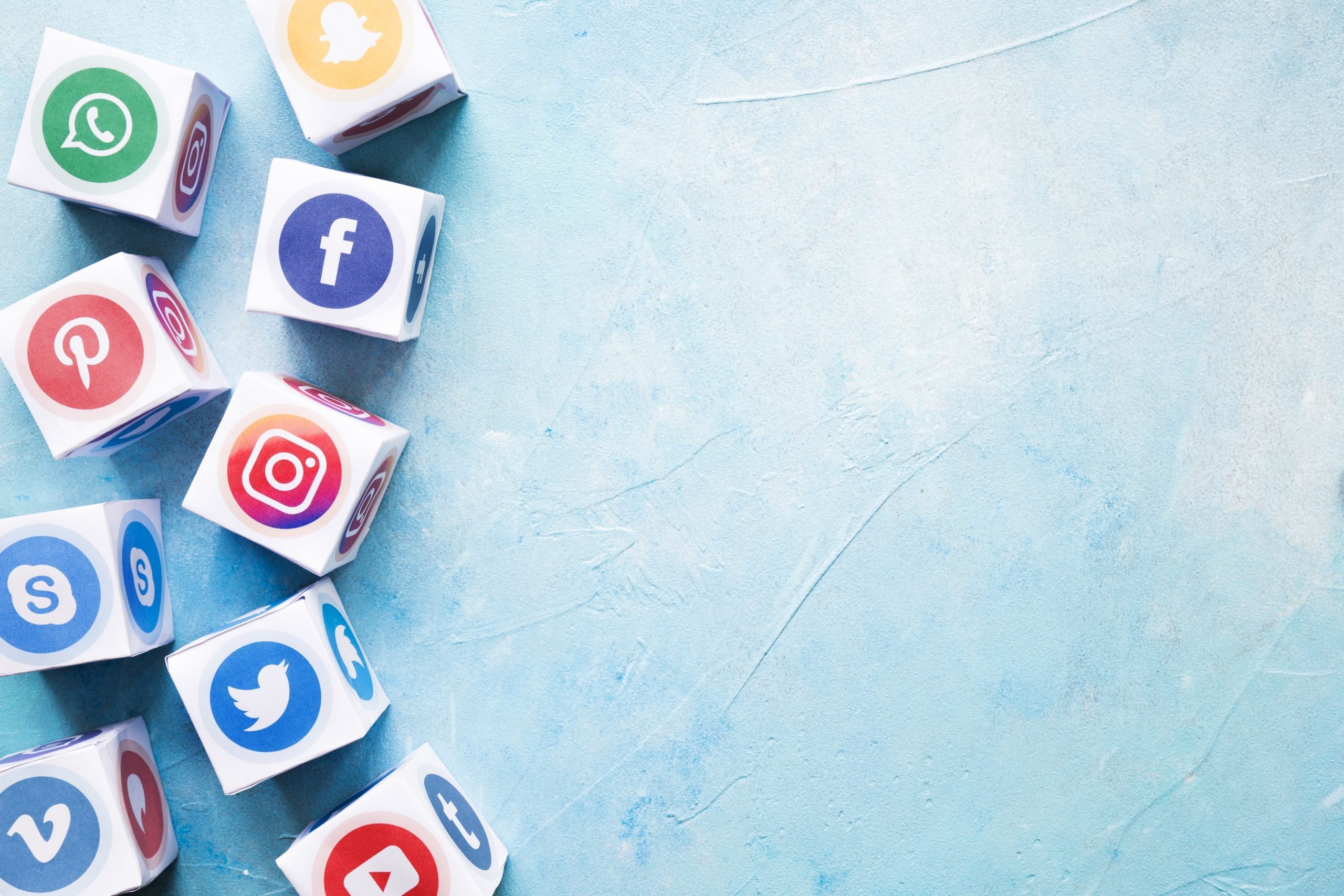 Цитата уроку: «Без медіаграмотності людина не може робити усвідомлений вибір в своїх діях, а робить той, який їй підказали»
Валерій Іванов, професор Київського національного університету імені Тараса Шевченка
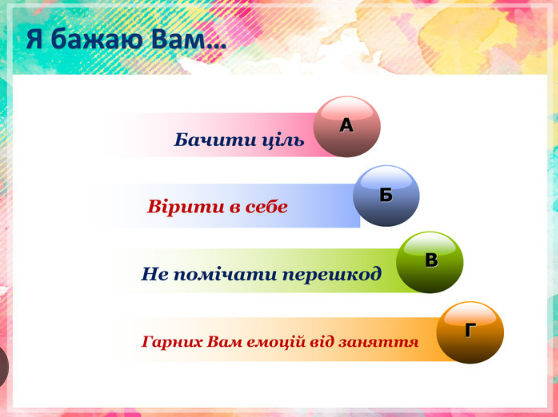 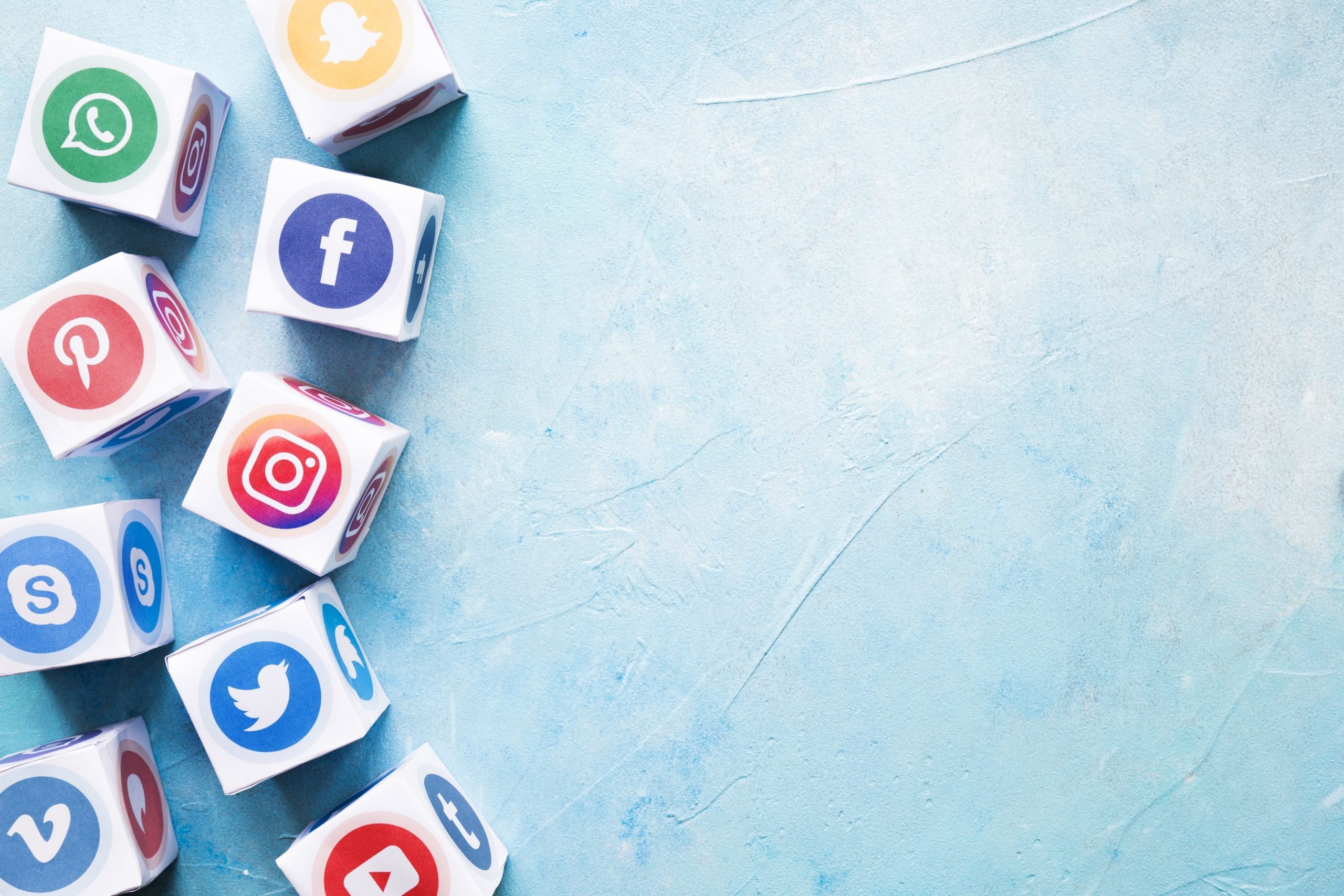 Вправа «Знайди мене!»
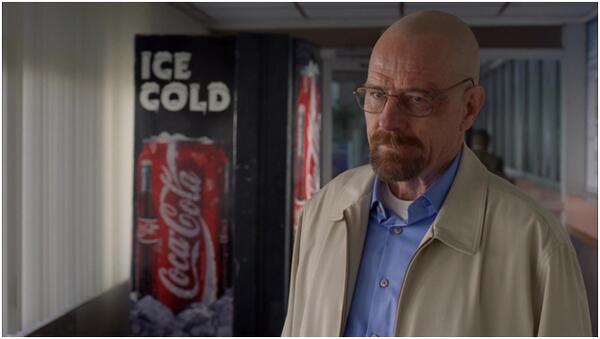 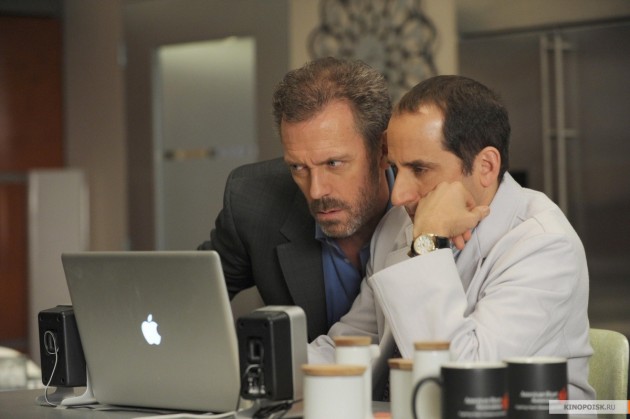 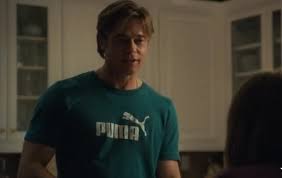 Практичне завдання: використовуючи зображення,визначте де сховалася джинса.
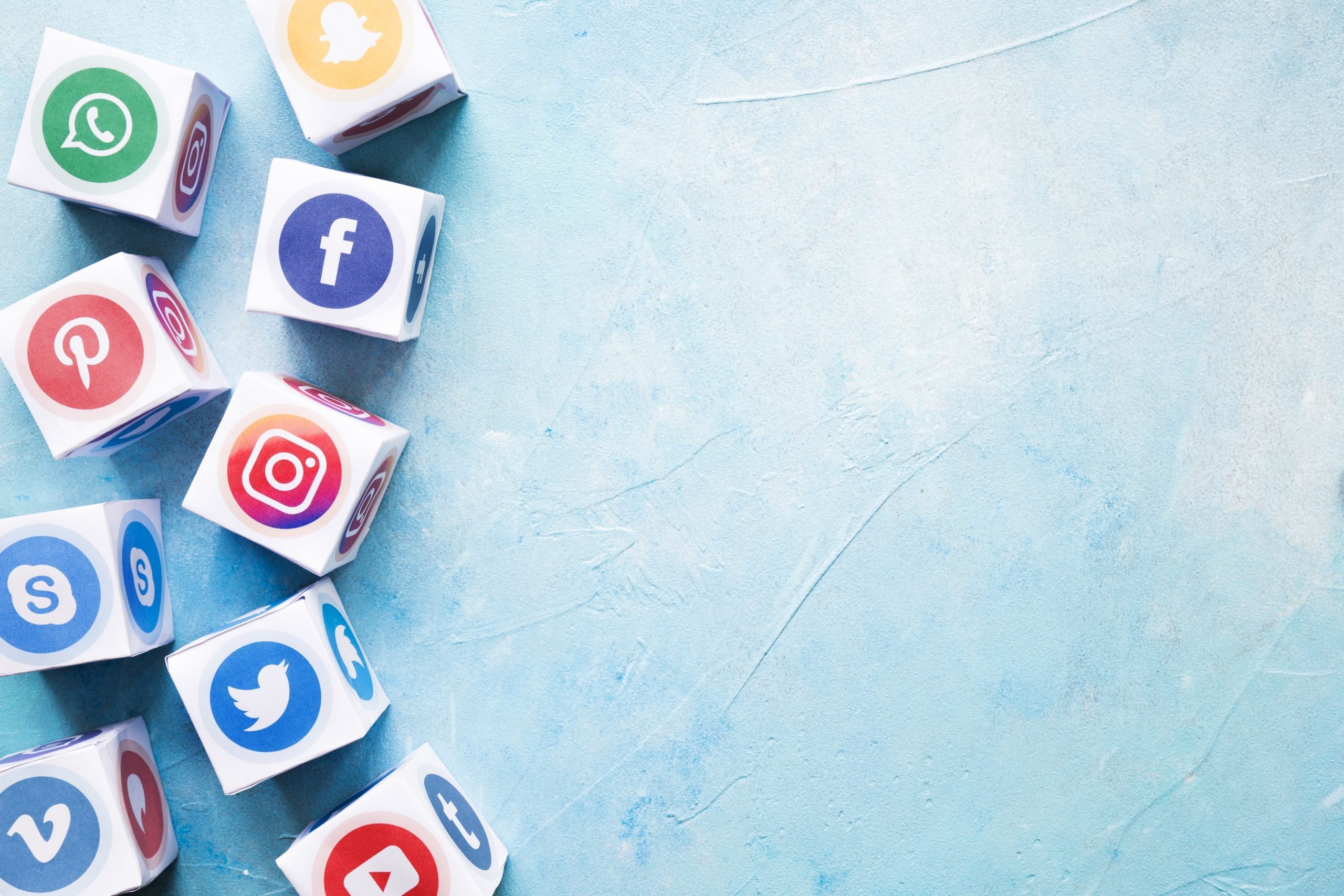 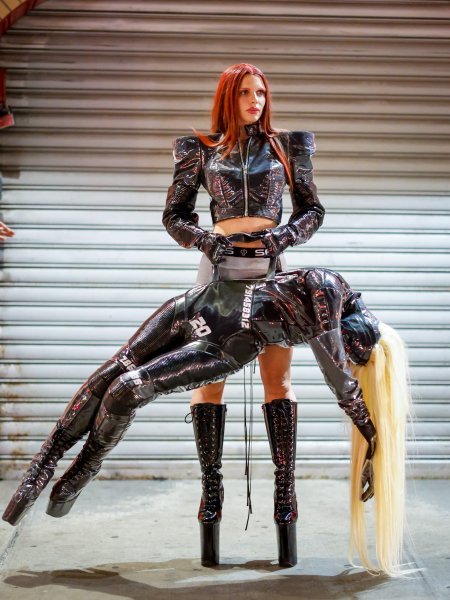 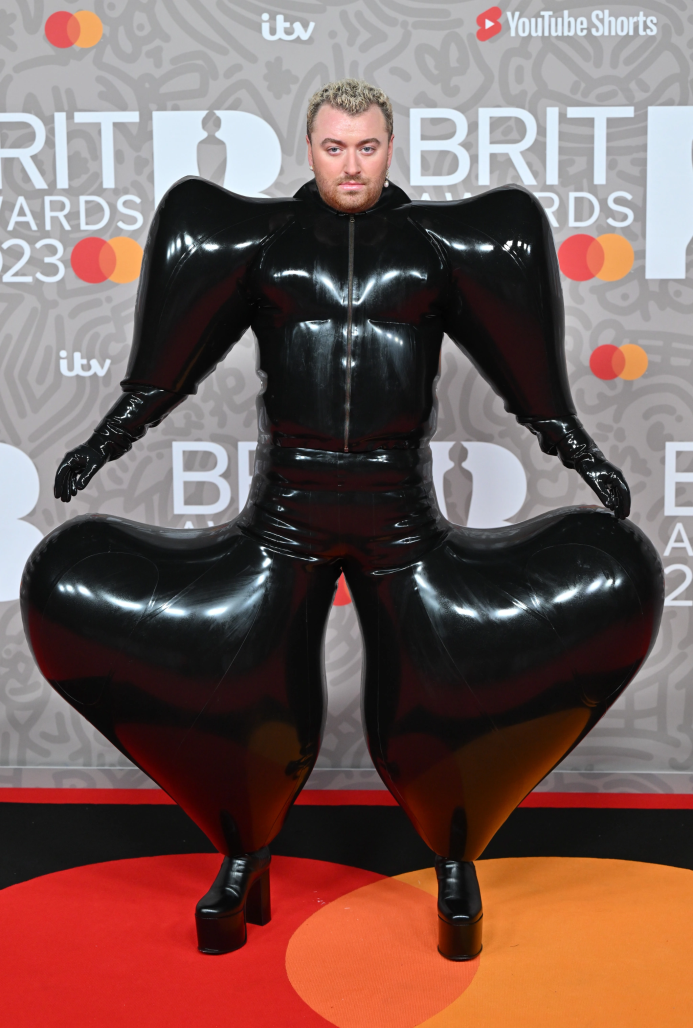 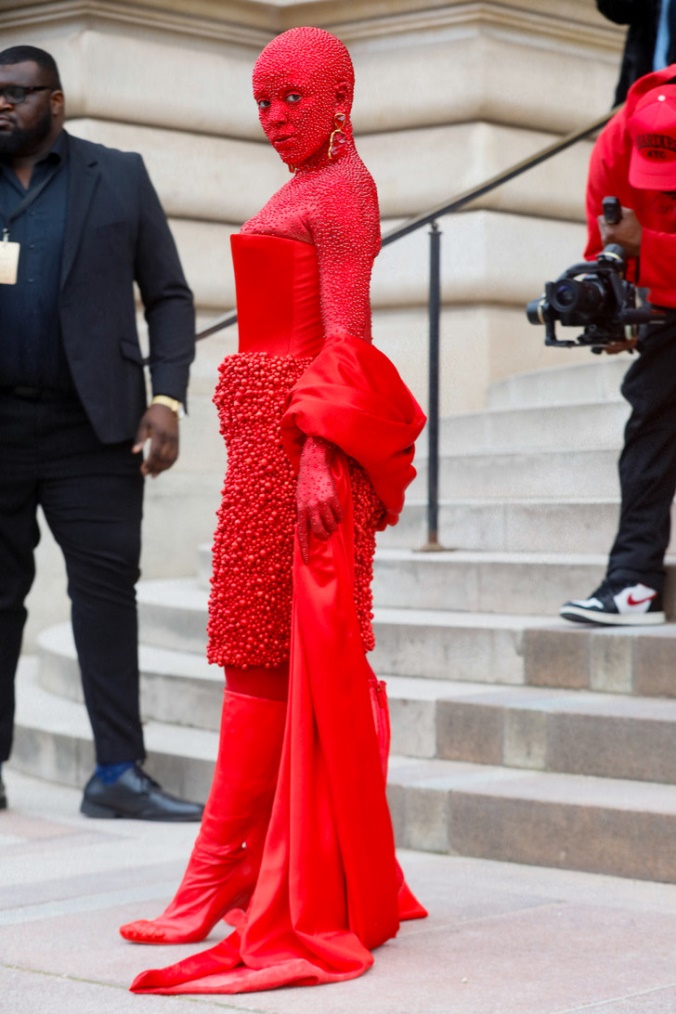 Доджа Кат - співачка
Джулія Фокс – акторка, модель.
Сем Сміт - співак
Які фото Вас зацікавили??? Чому ? «Джинса» спрацювала на вас?
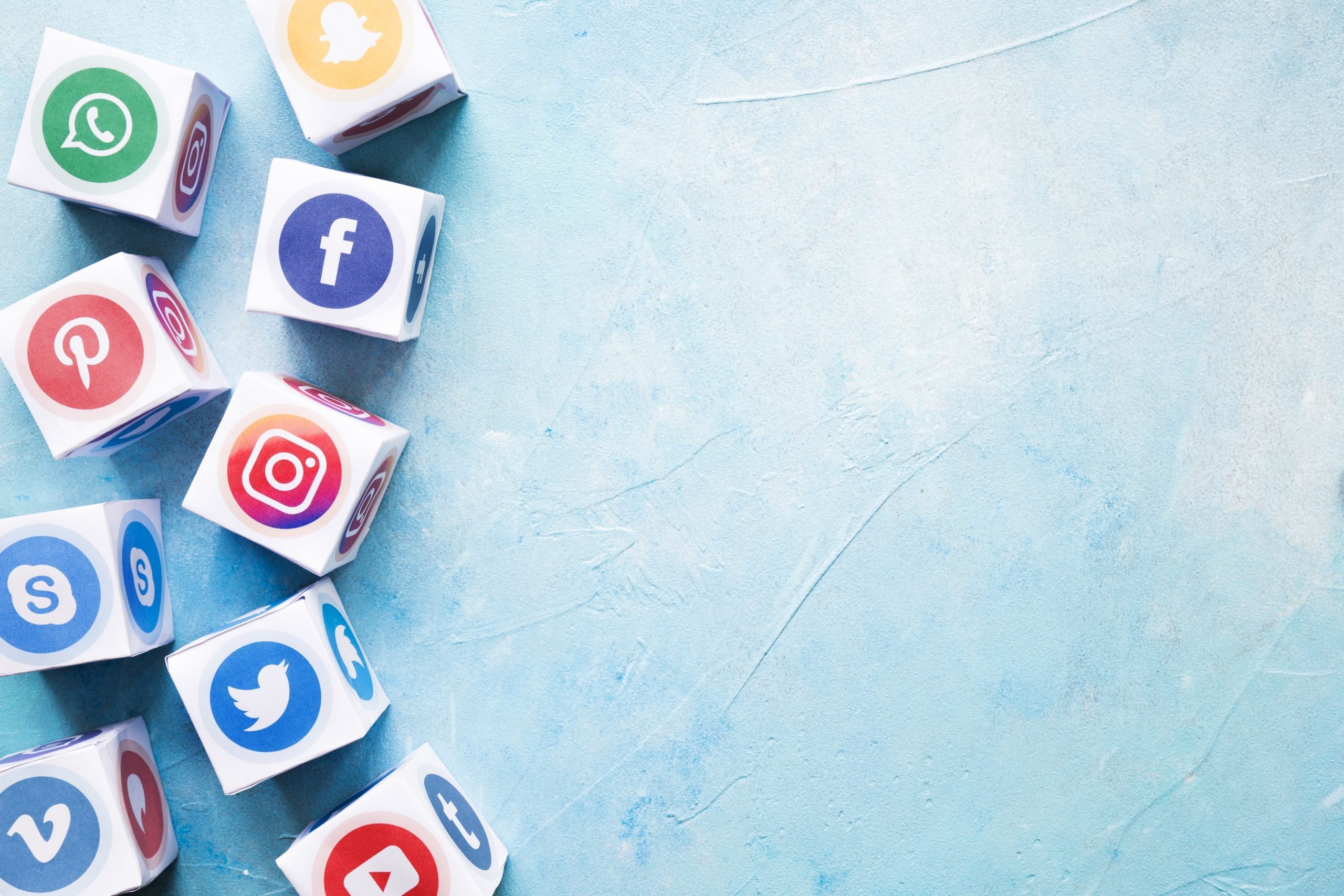 «Афіша уроку».
Ми практично вмикатимемо власну геолокацію.
Ми не вилікуємо всіх своїх хвороб та не позбавимося всіх паразитів.
Ми станемо свідками медіа перфомансу.
Дізнаємося, як же всі ці роки ми могли жити без пітахаї.
Пройдемо майстер- клас «чорного» та «білого» піару.
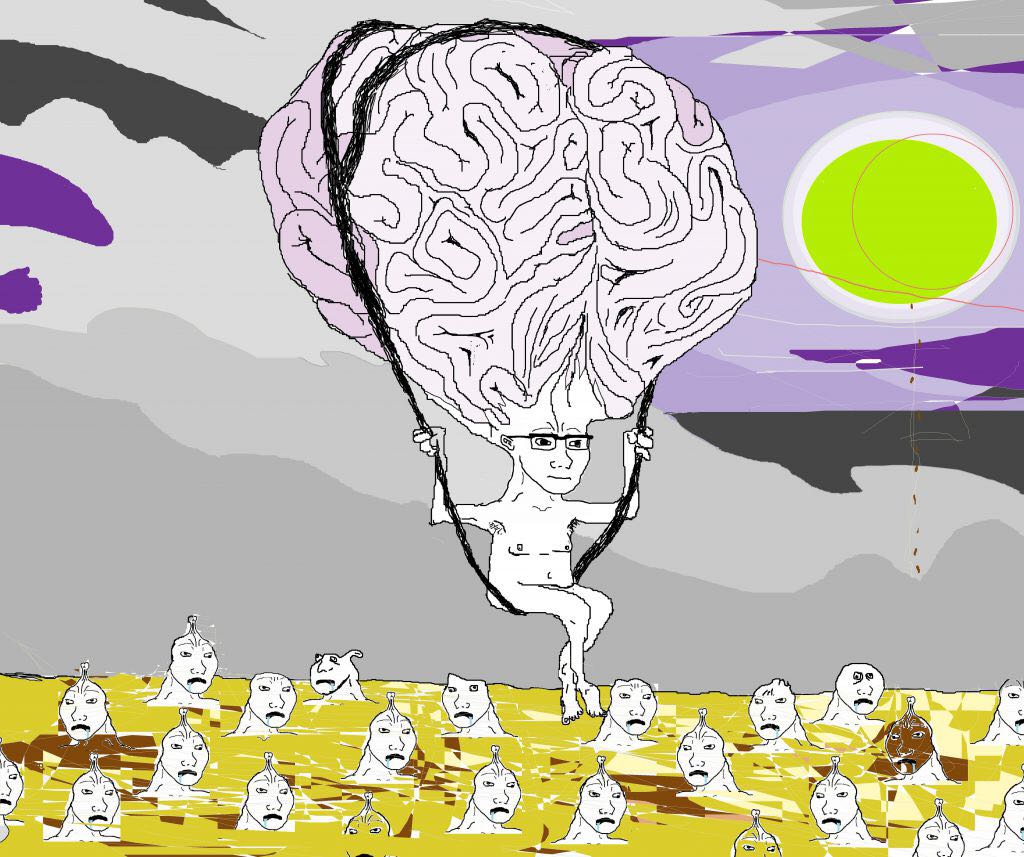 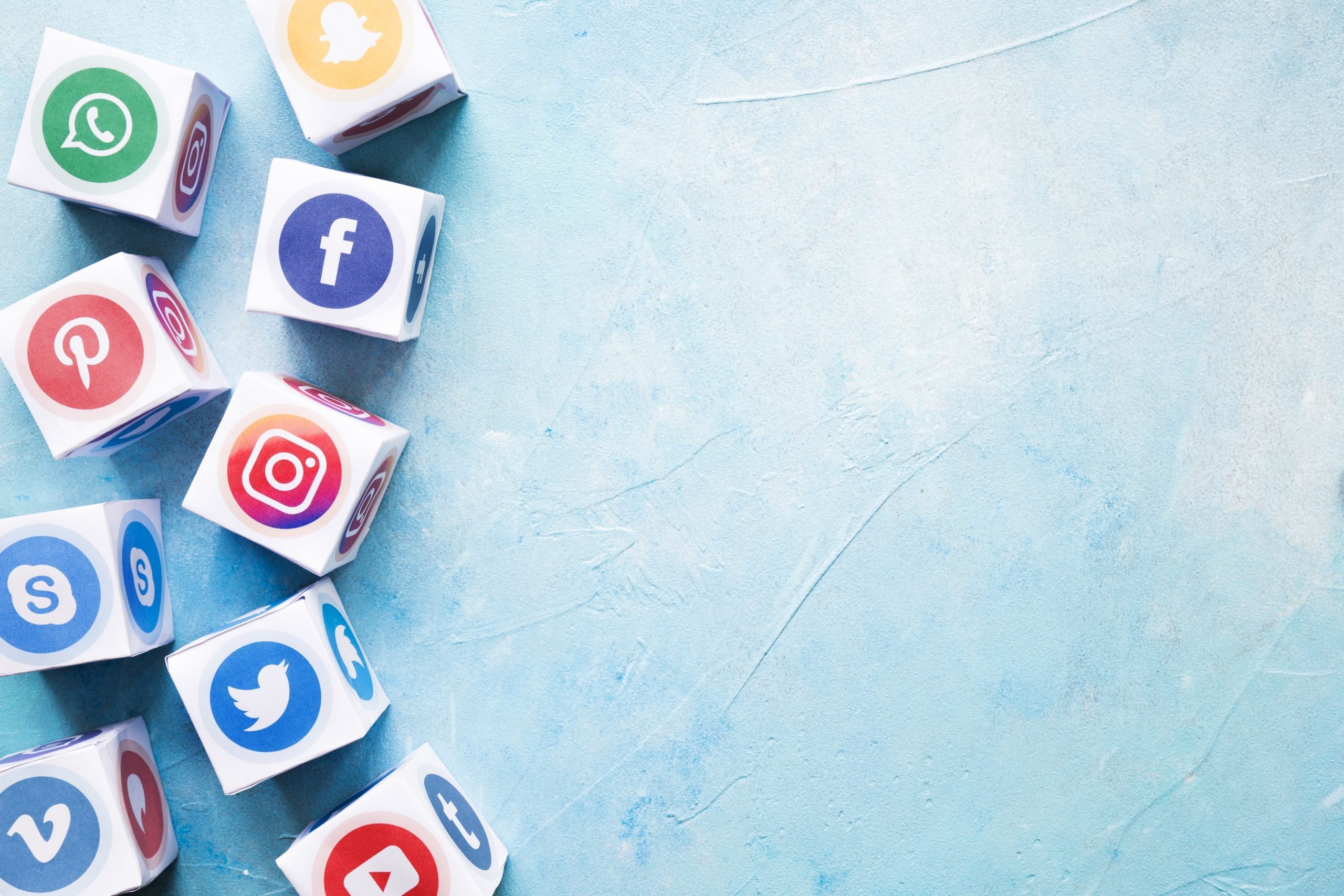 Критичний аналіз реклами в інтернеті. Спам.
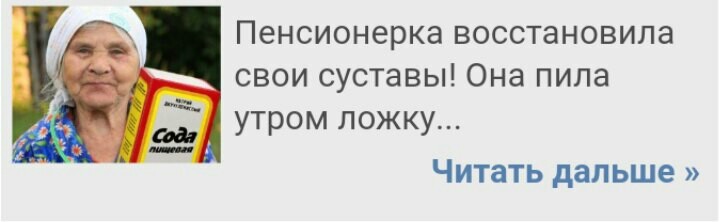 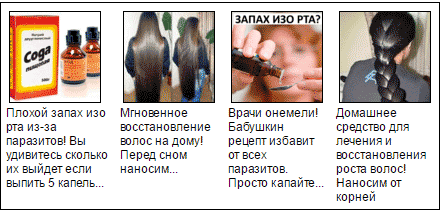 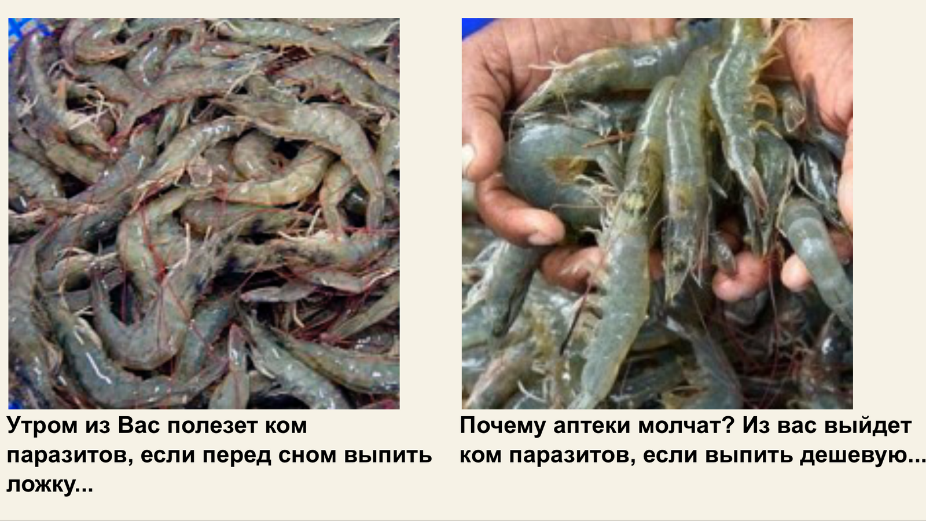 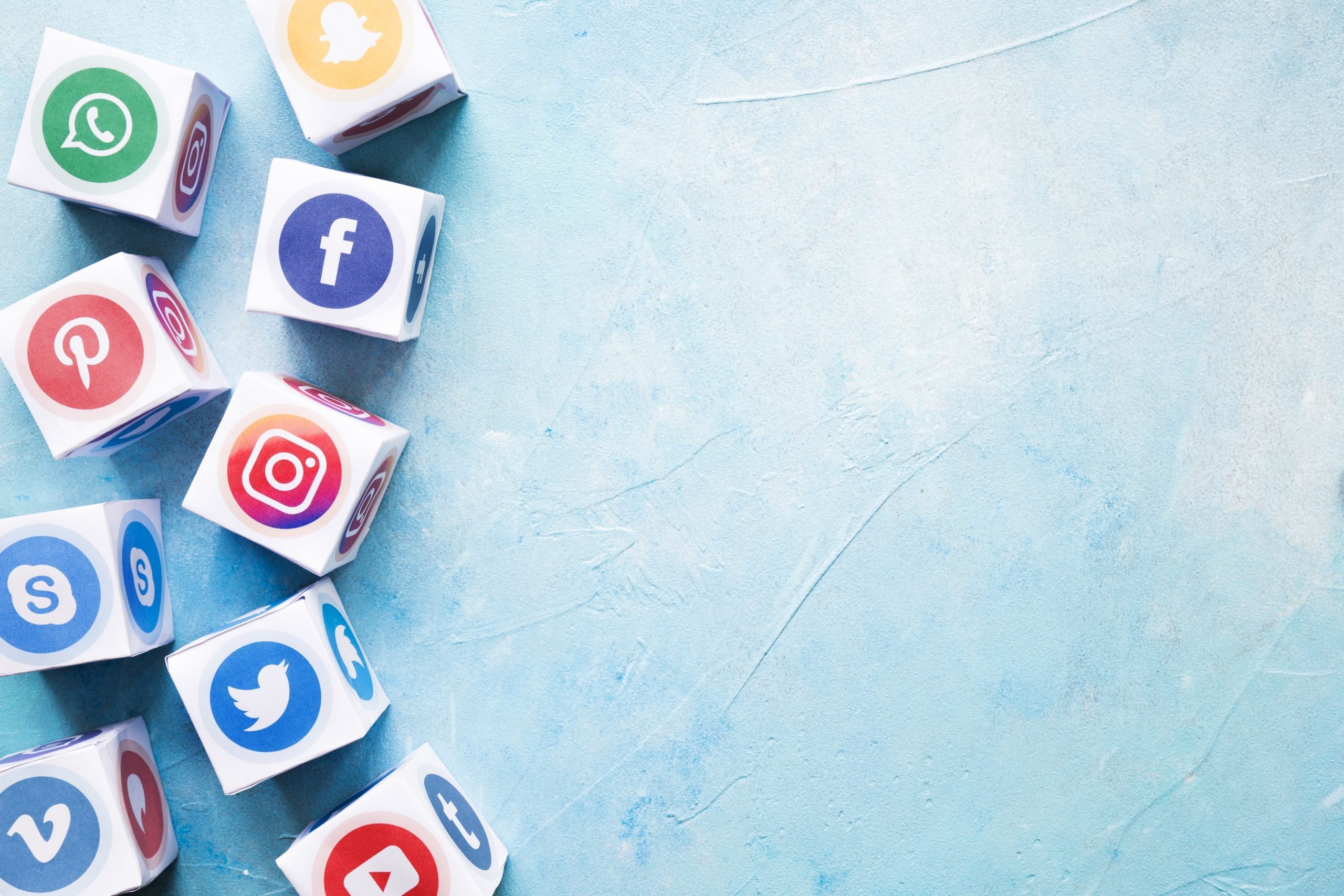 Критичний аналіз реклами в інтернеті. 
Вмикаємо власну геолокацію))
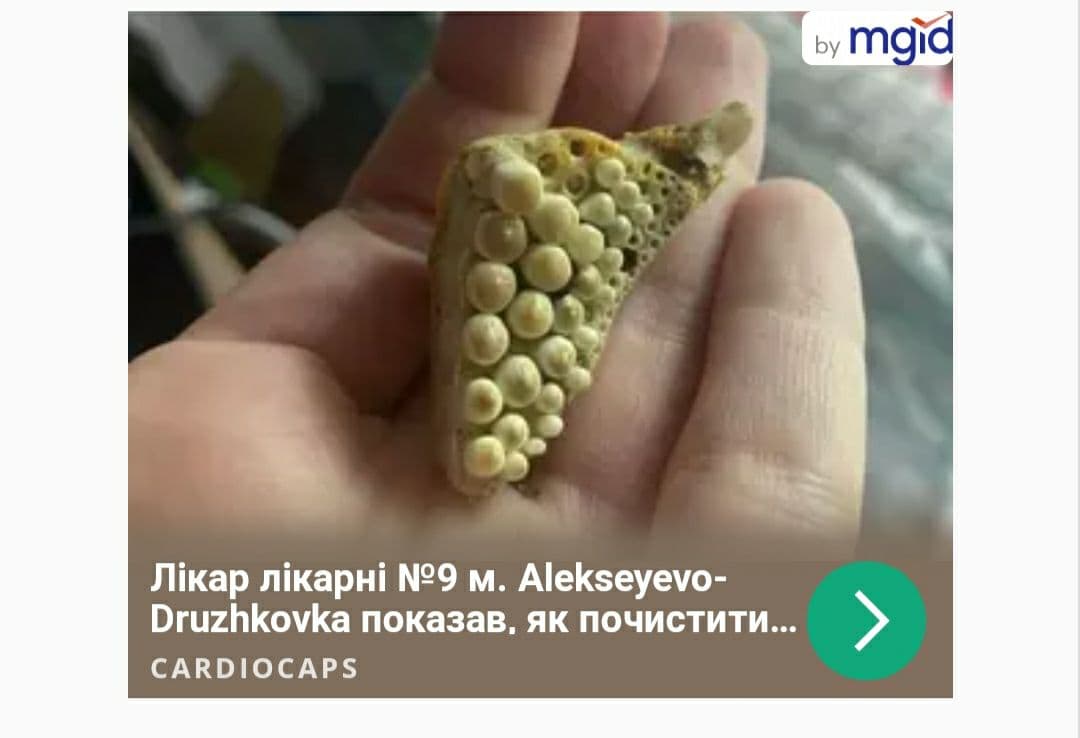 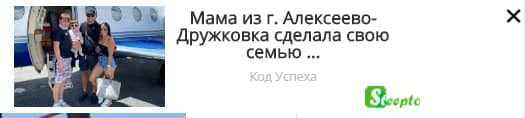 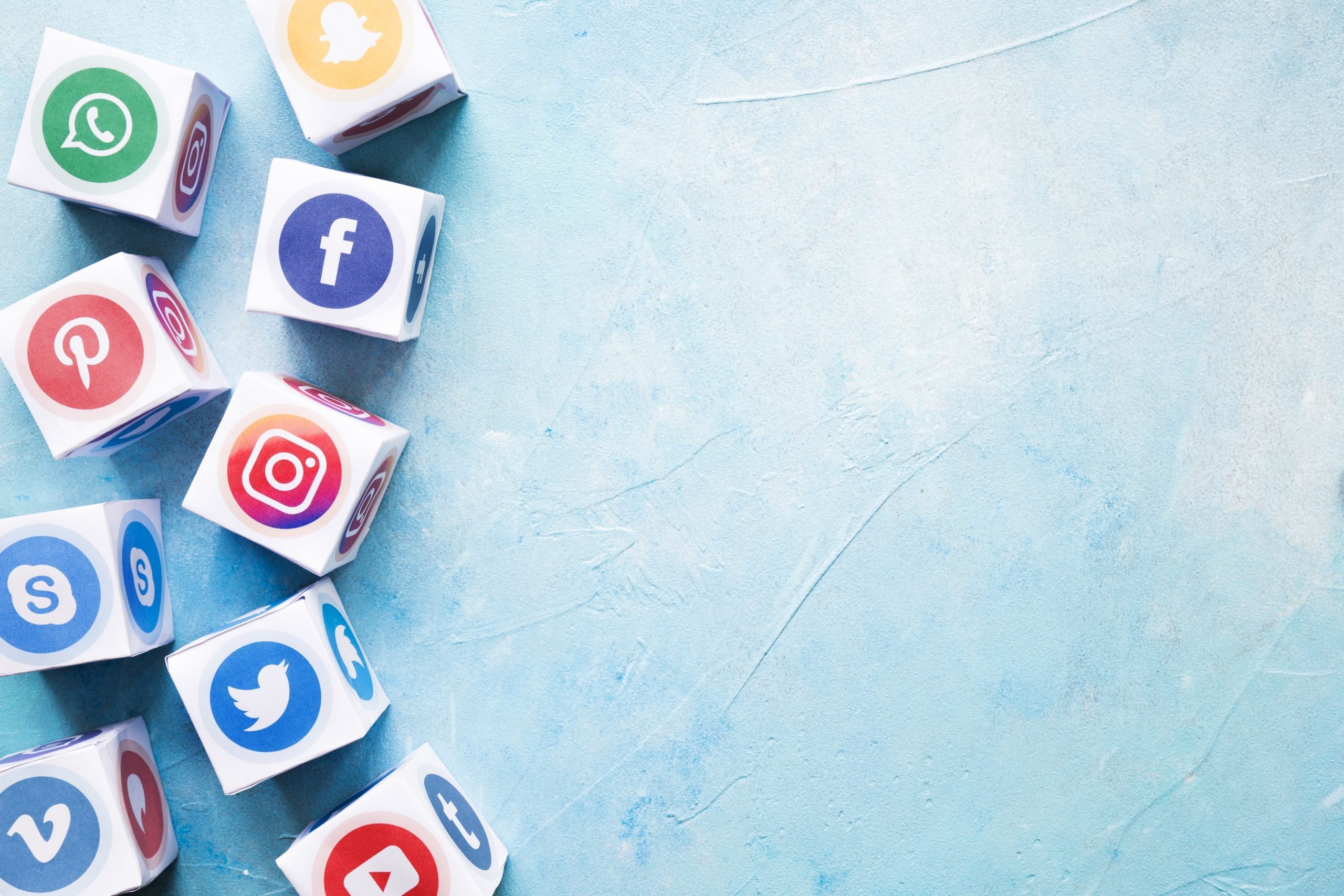 Аналіз медіатексту . Вправа «Магазин на дивані»
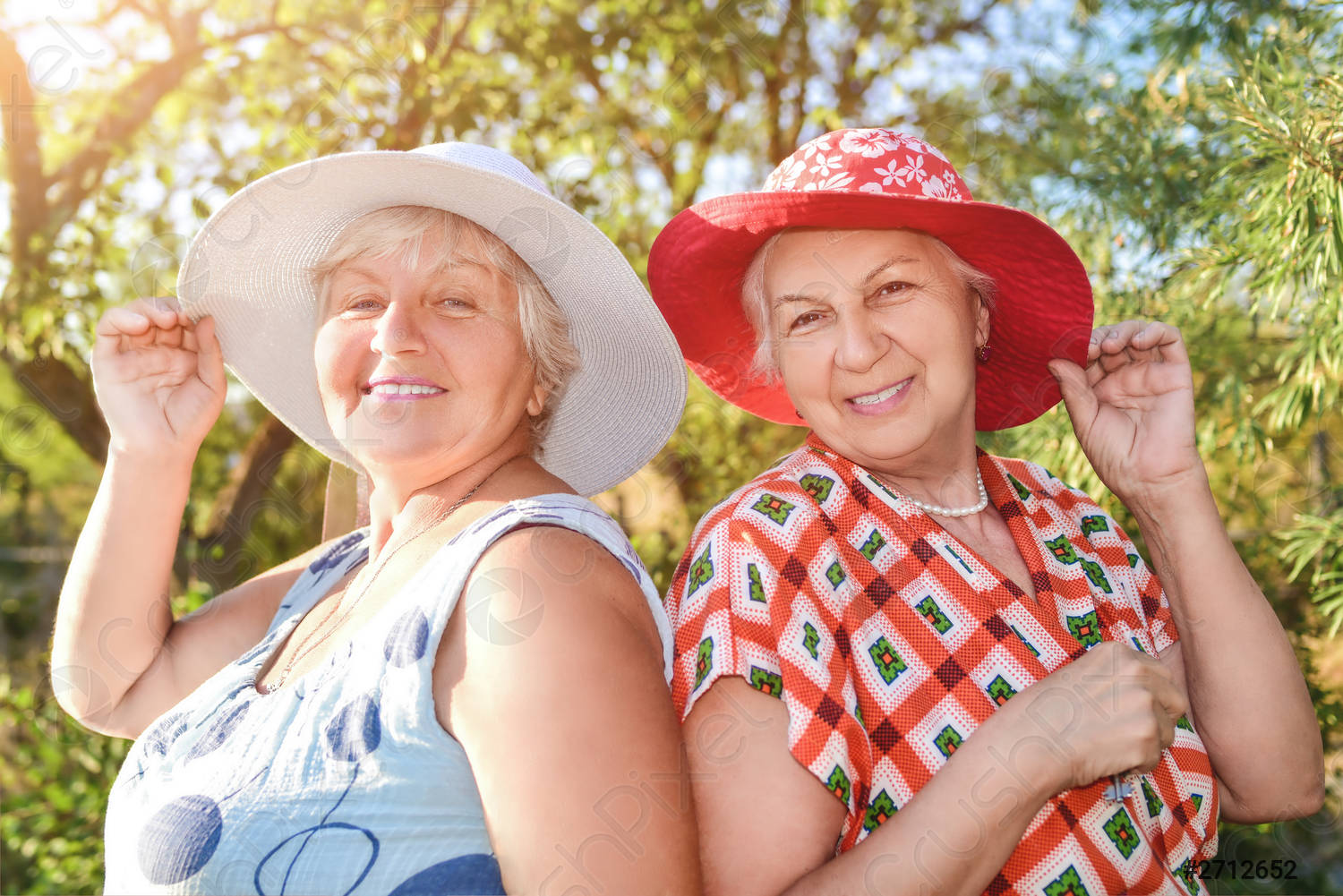 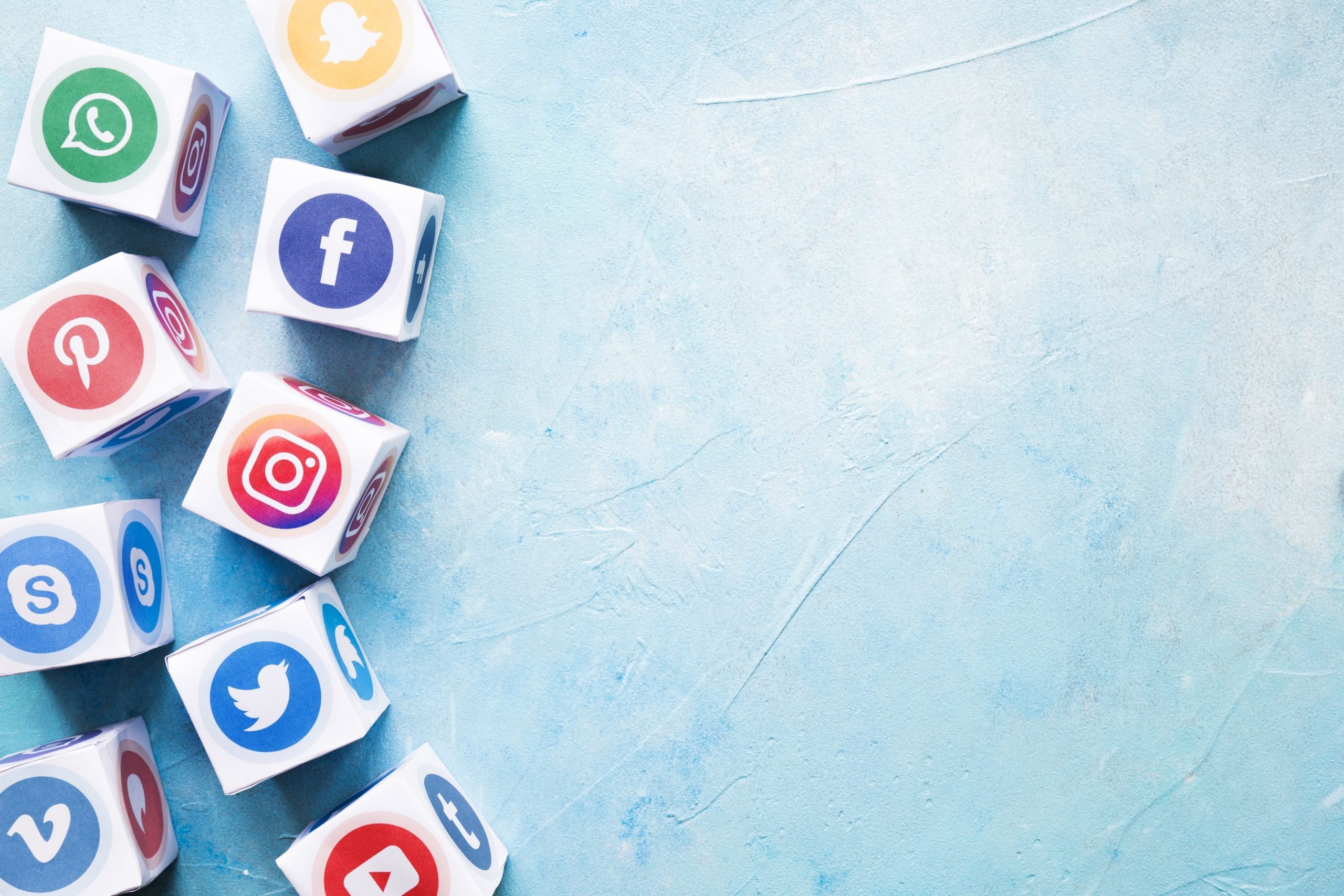 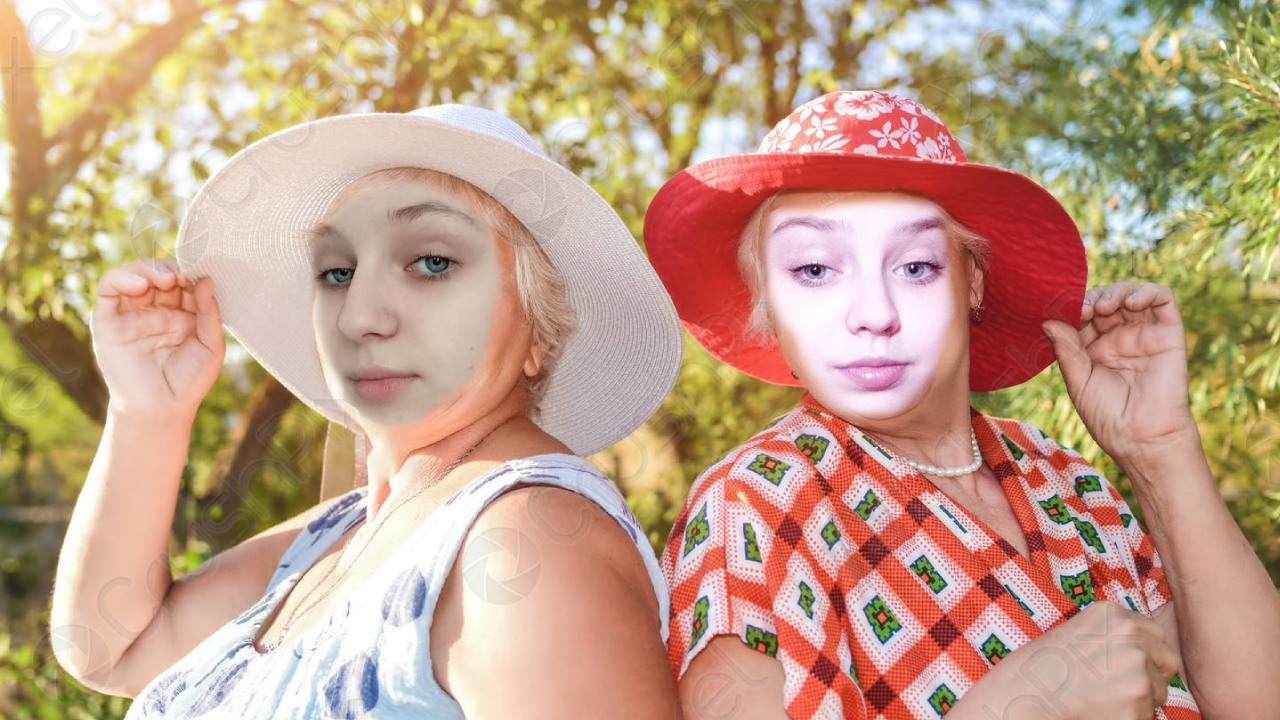 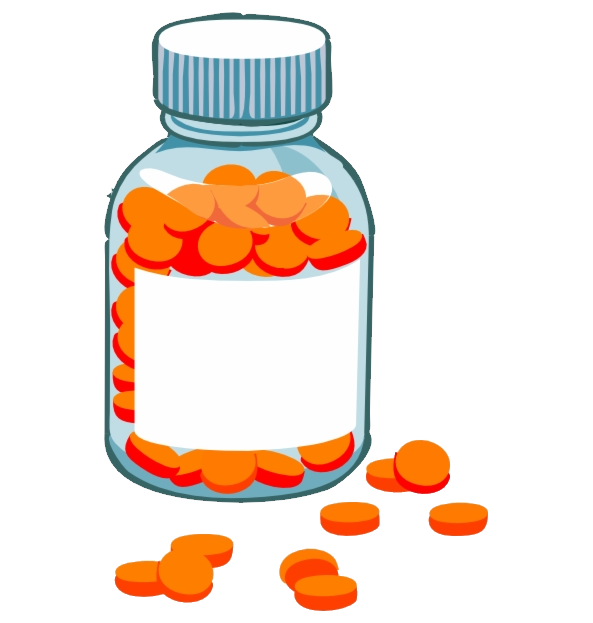 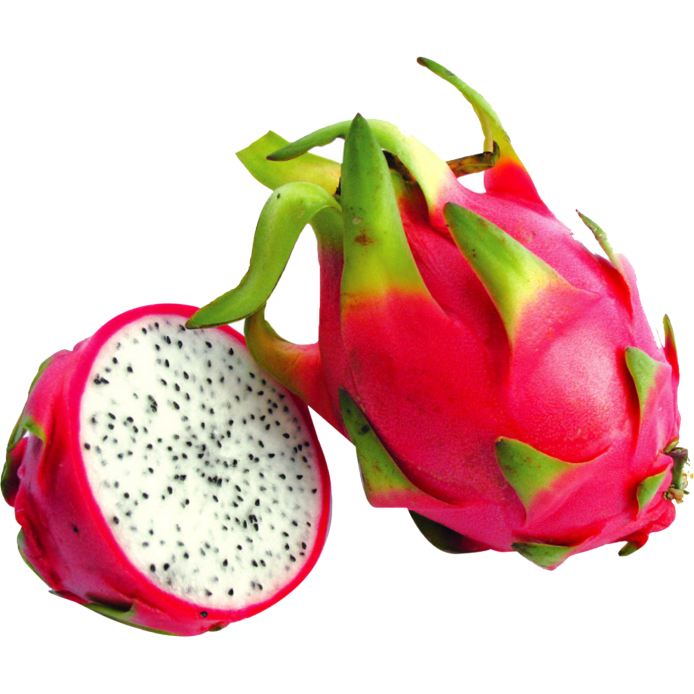 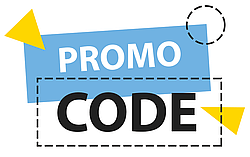 «Сockroach».
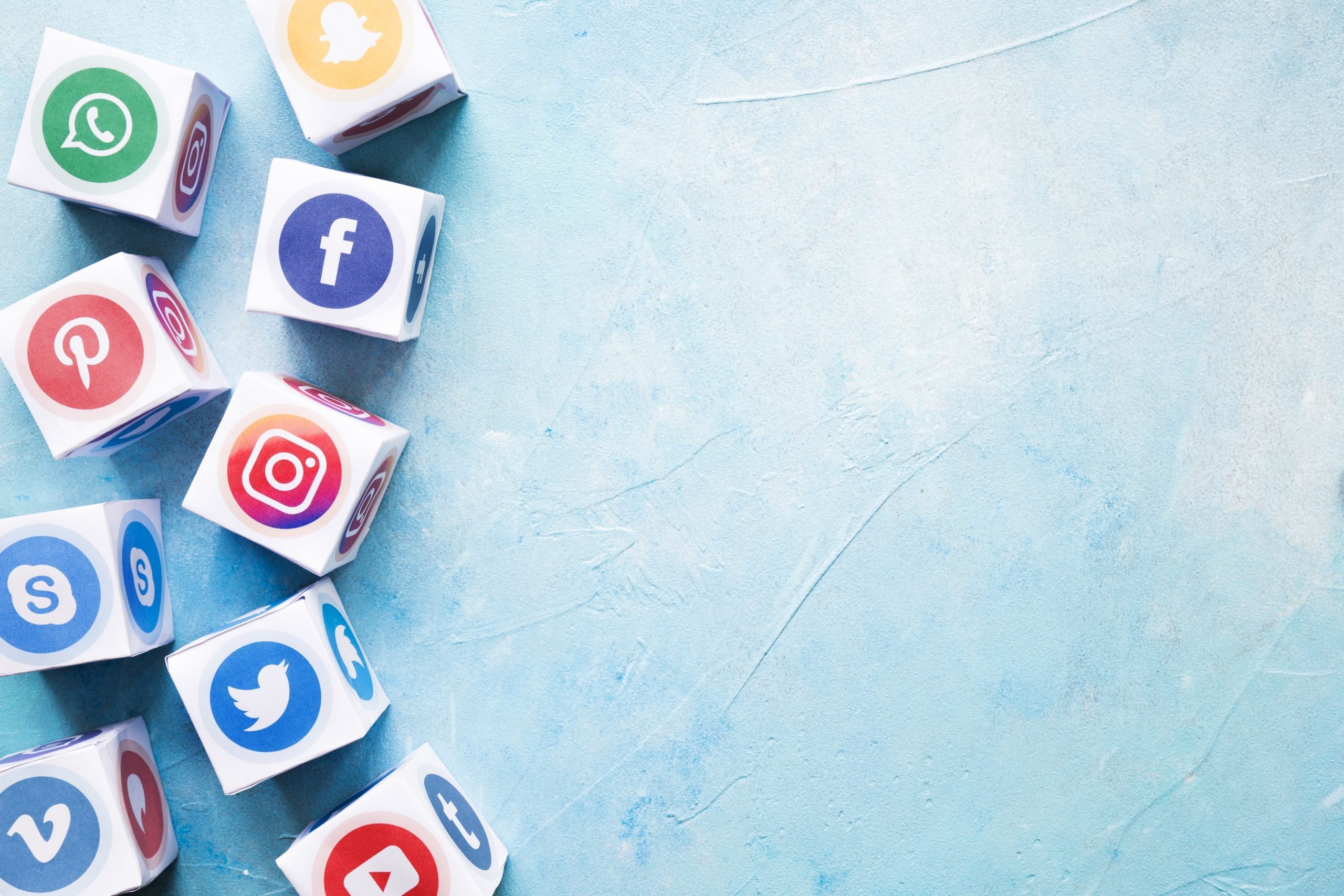 Аналіз медіатексту . Вправа «чорно-білий піар»
Перший за останні 30 років фільм, знятий Міністерством культури Блаблазії, зібрав в прокаті 2 млн. доларів. На його виробництво потрачено 4 млн. доларів.
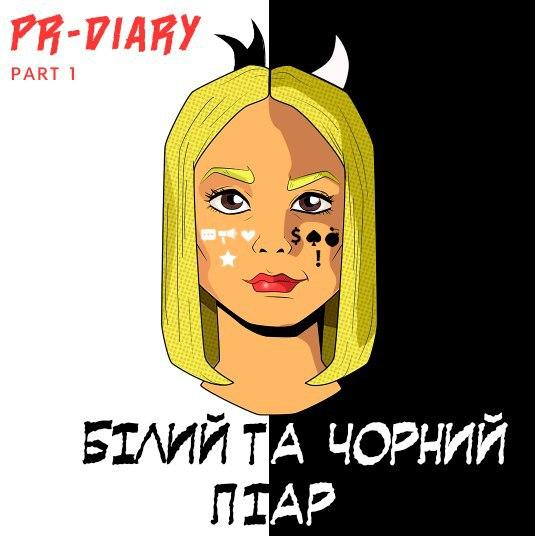 Влада Блаблазії використовує  кошти платників податків на провальні проєкти.
Натужно, проблематично, але кіномистецтво Блаблазії почало своє відродження.
Невдалий вибір акторів чи корупція у Міністерстві культури Блаблазії.
Безталанні актори, примітивний сценарій, не професійний режисер- провал!!!
Визначити можливих авторів статей.
Якого напряму маніпуляція відбувається в кожному тексті?
Використовуючи наведений факт, створіть свою маніпуляцію і поясніть вид піару.
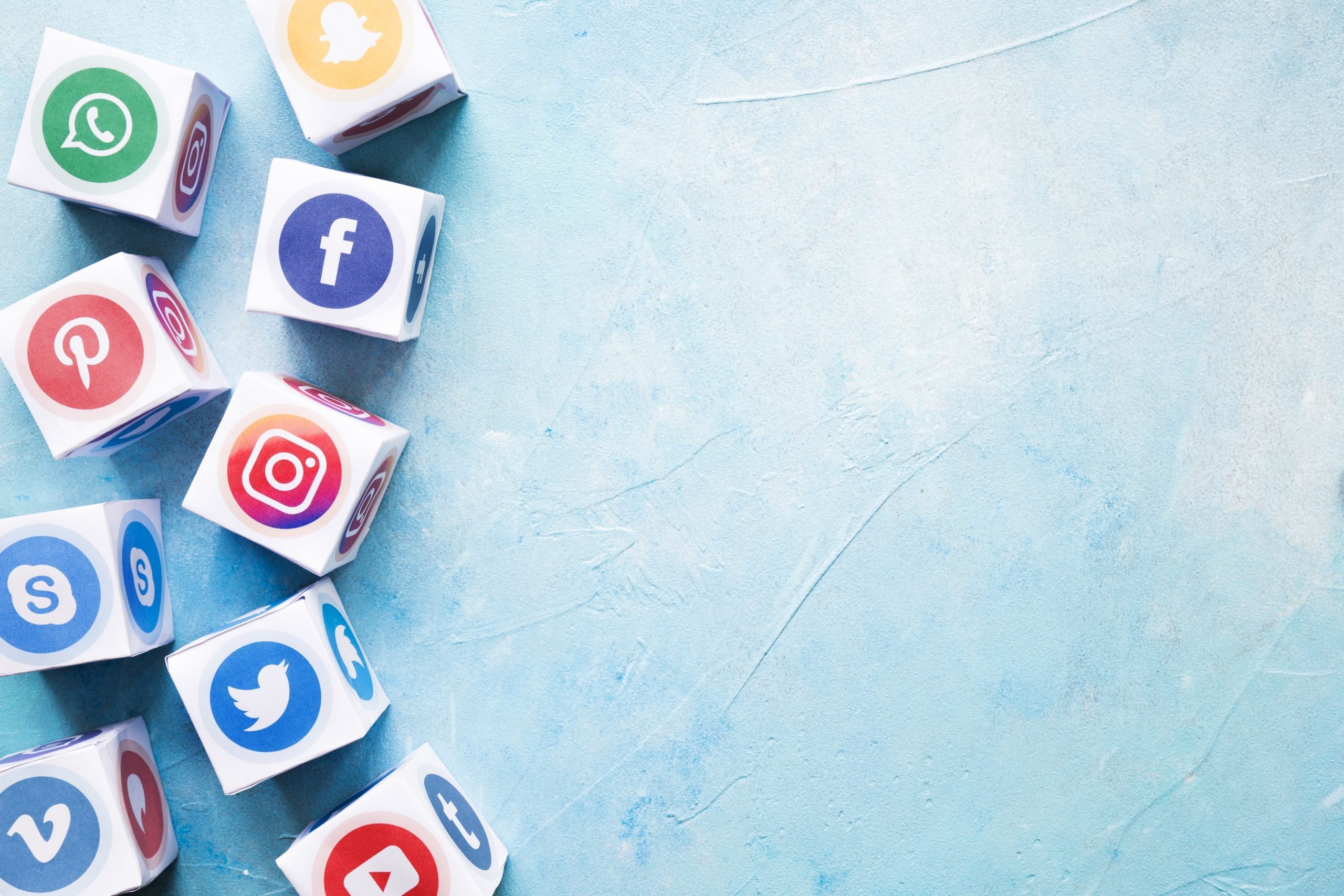 Фізкультхвилинка
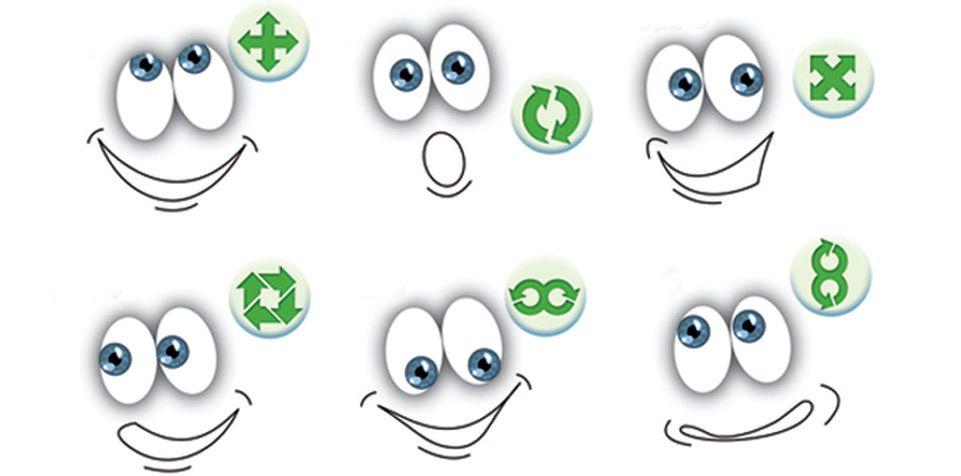 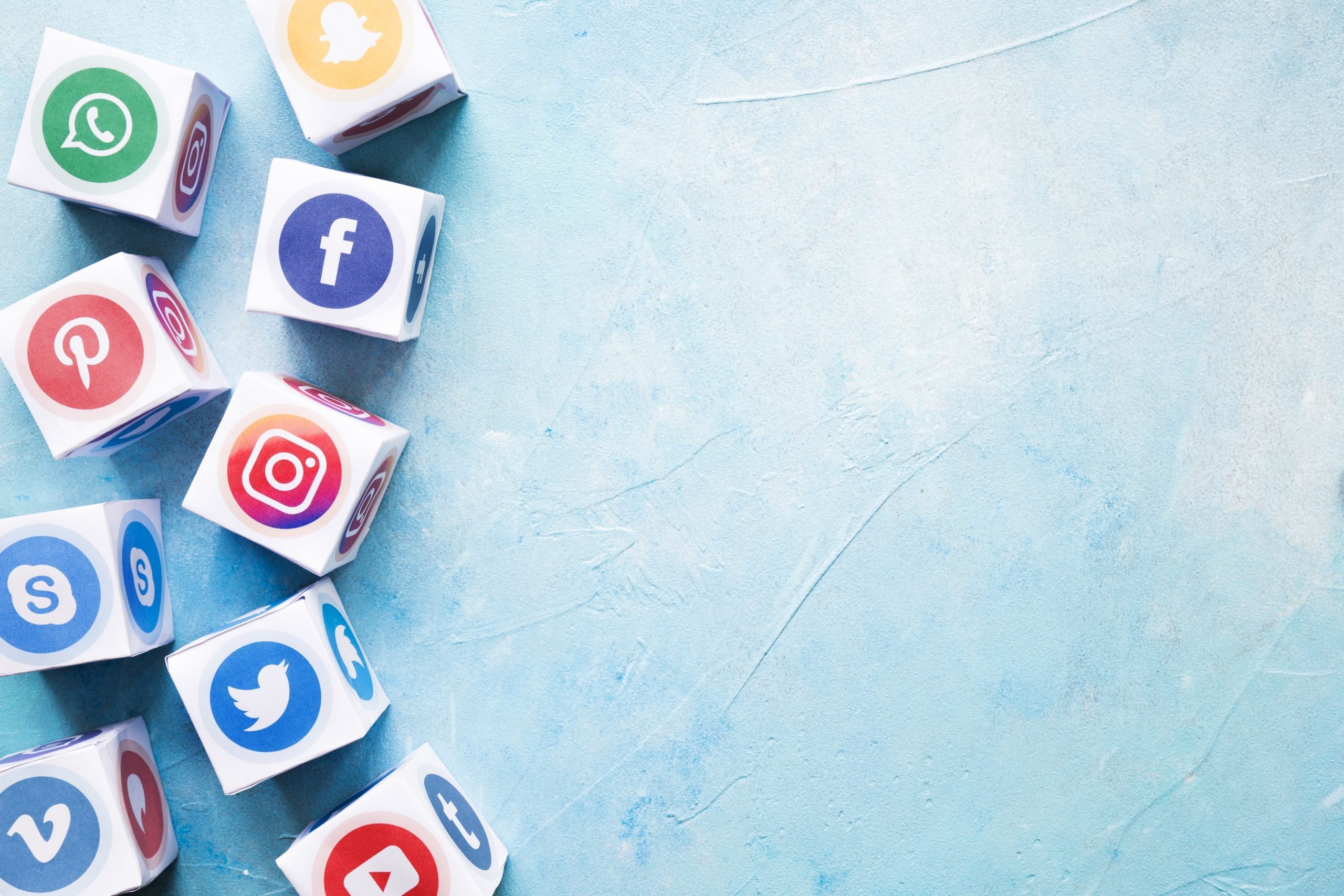 Кіберзлочинність. Вправа «Колцентр».
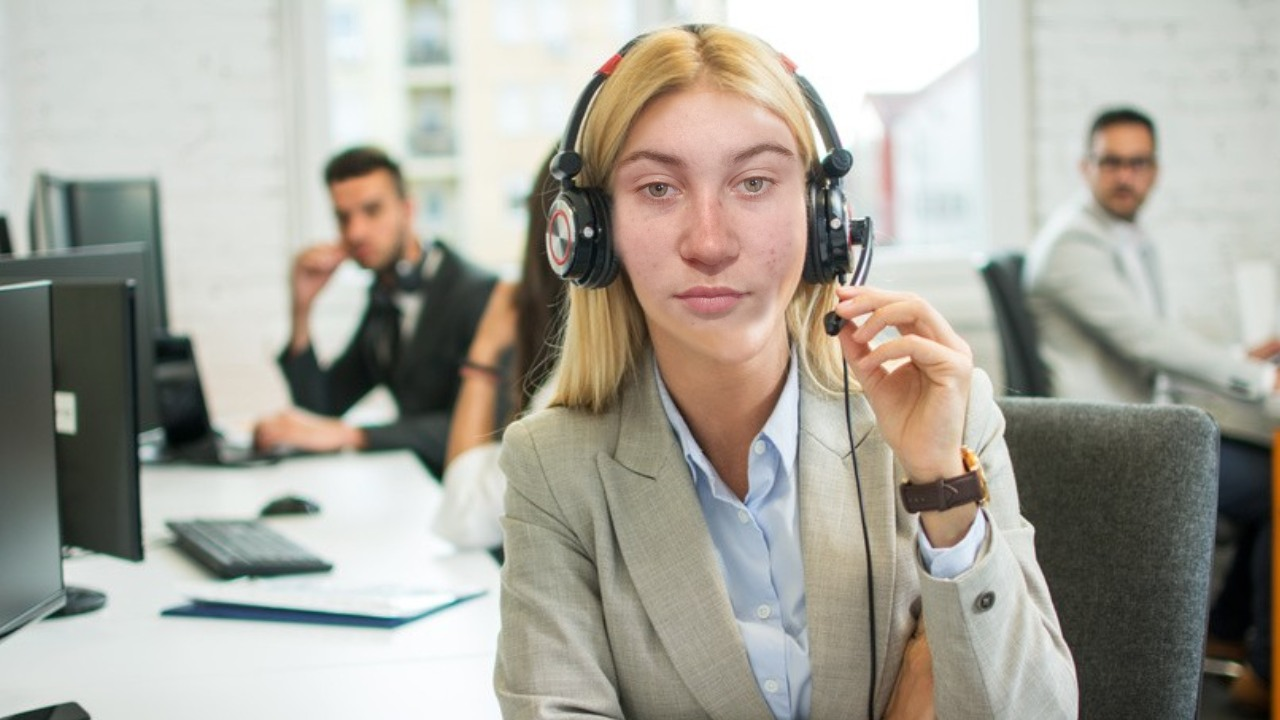 Опишіть ваші дії в такій ситуації.
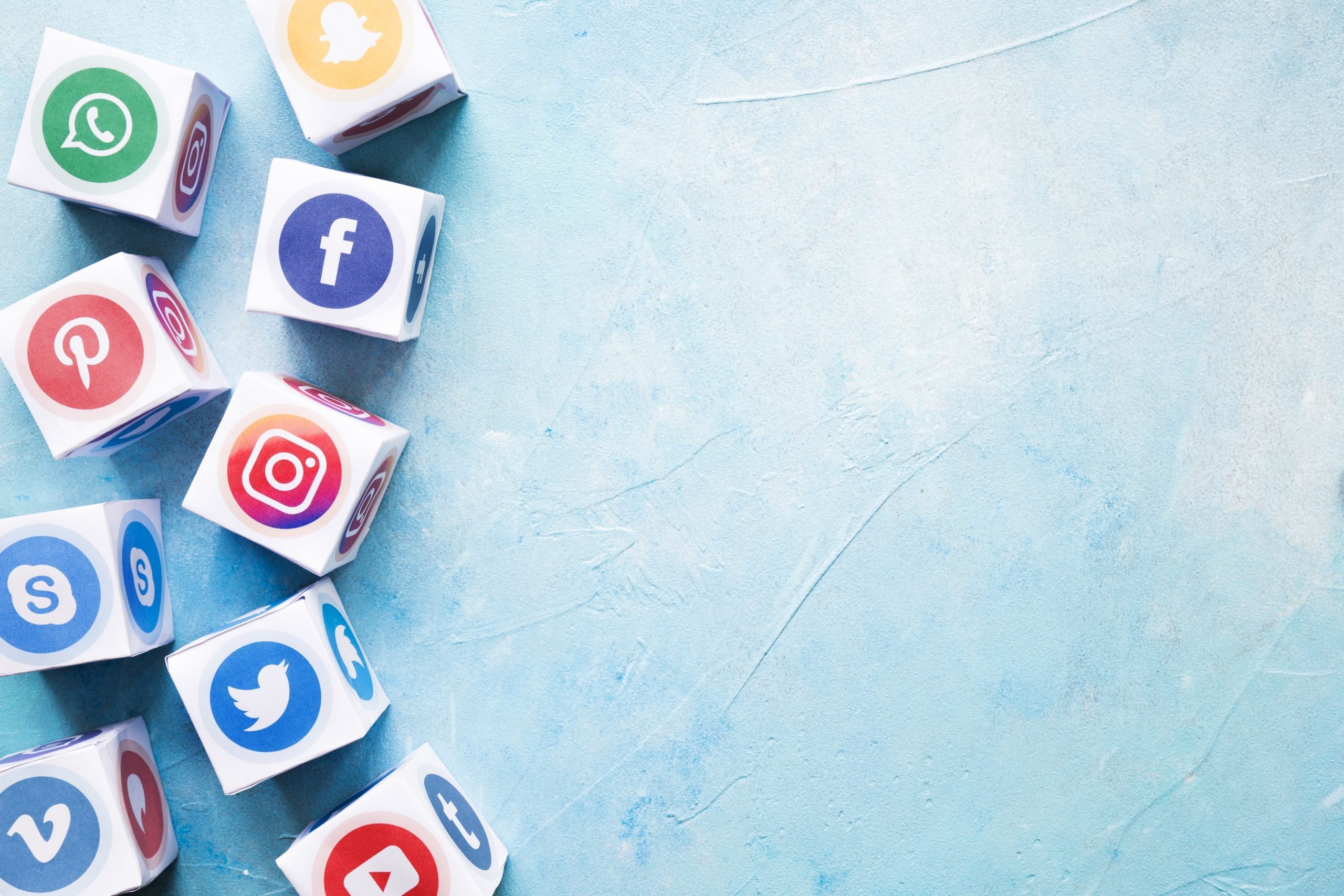 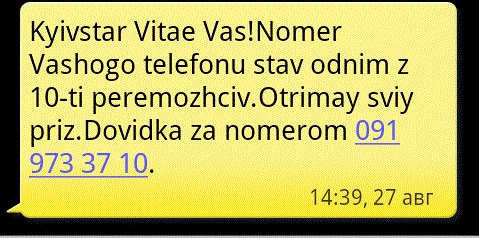 Увага!!! Запам’ятайте наступну інформацію:
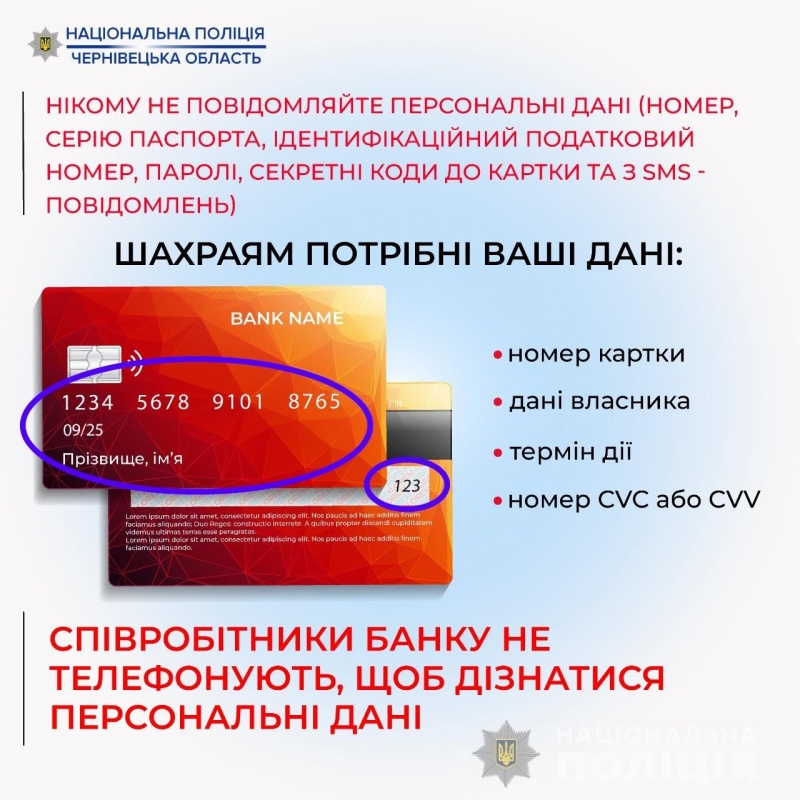 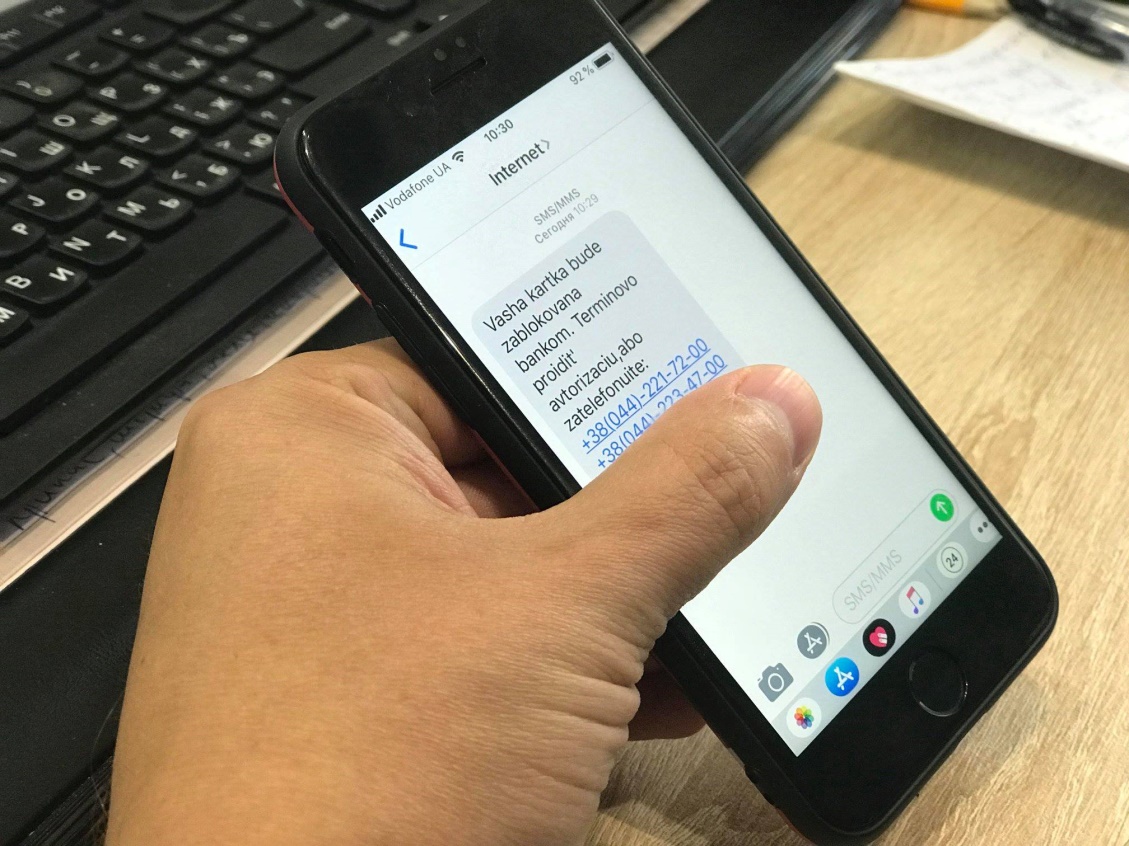 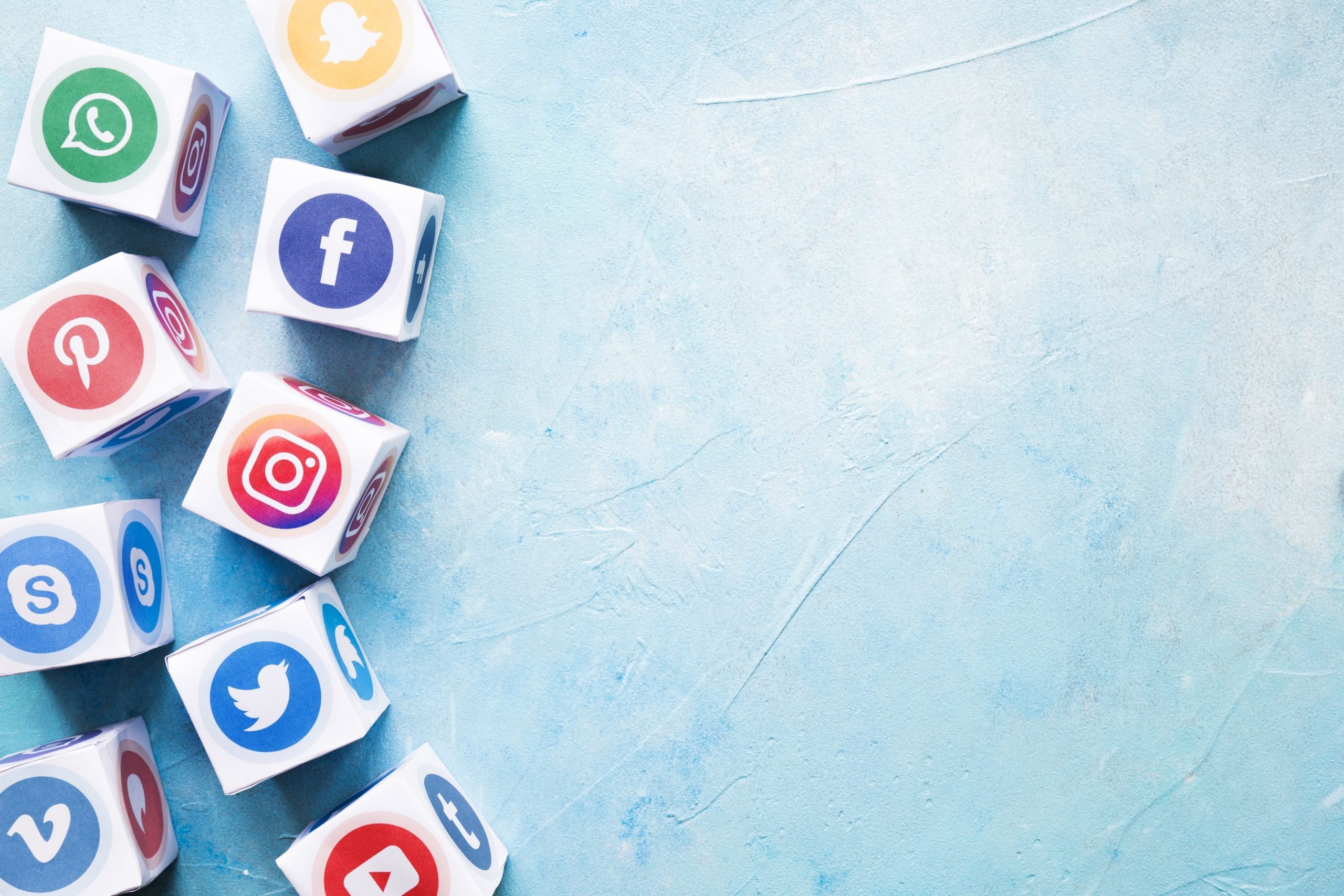 Визначіть свої емоції від уроку
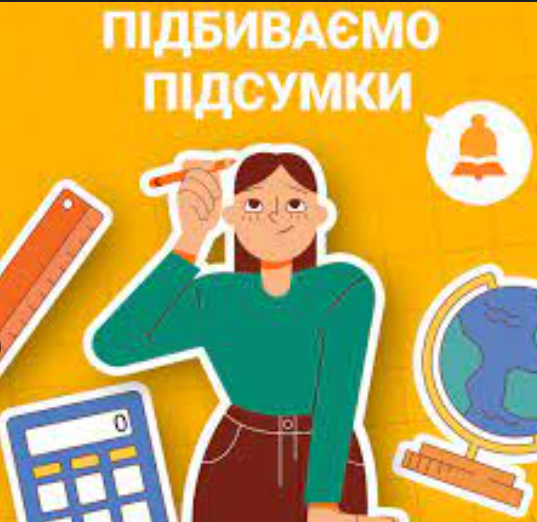 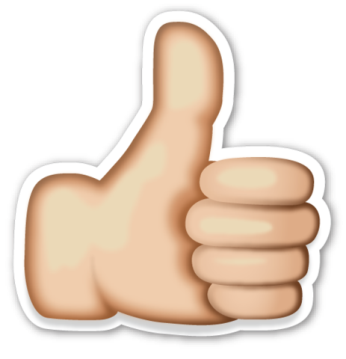 Сподобалося, було цікаво
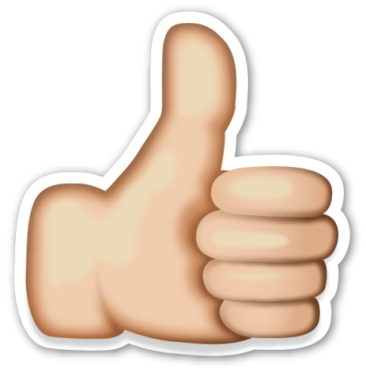 Не сподобалося, нудьга
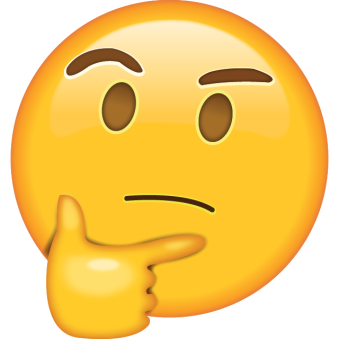 Інформація для роздуму, замислився
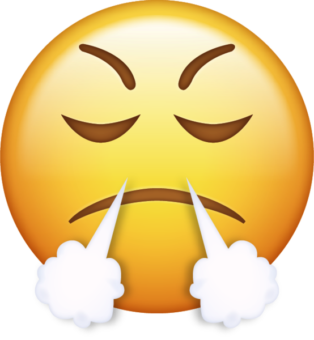 Нічого нового, лютий крінж)) (суцільний жах))
Чекаю на ваші емоджі у чаті))
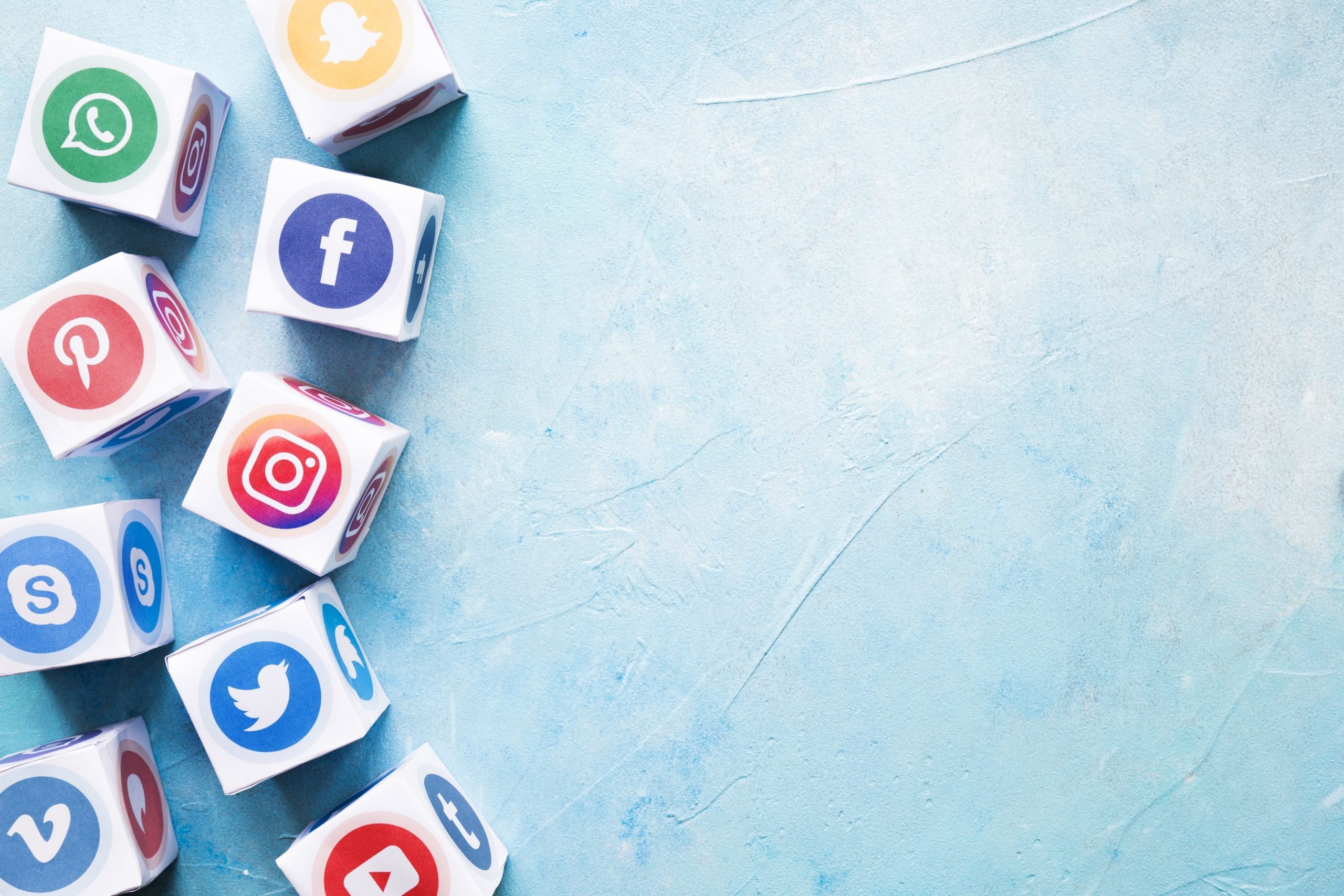 Домашнє завдання: повторити матеріал теми 5. підготуватися до тестування.
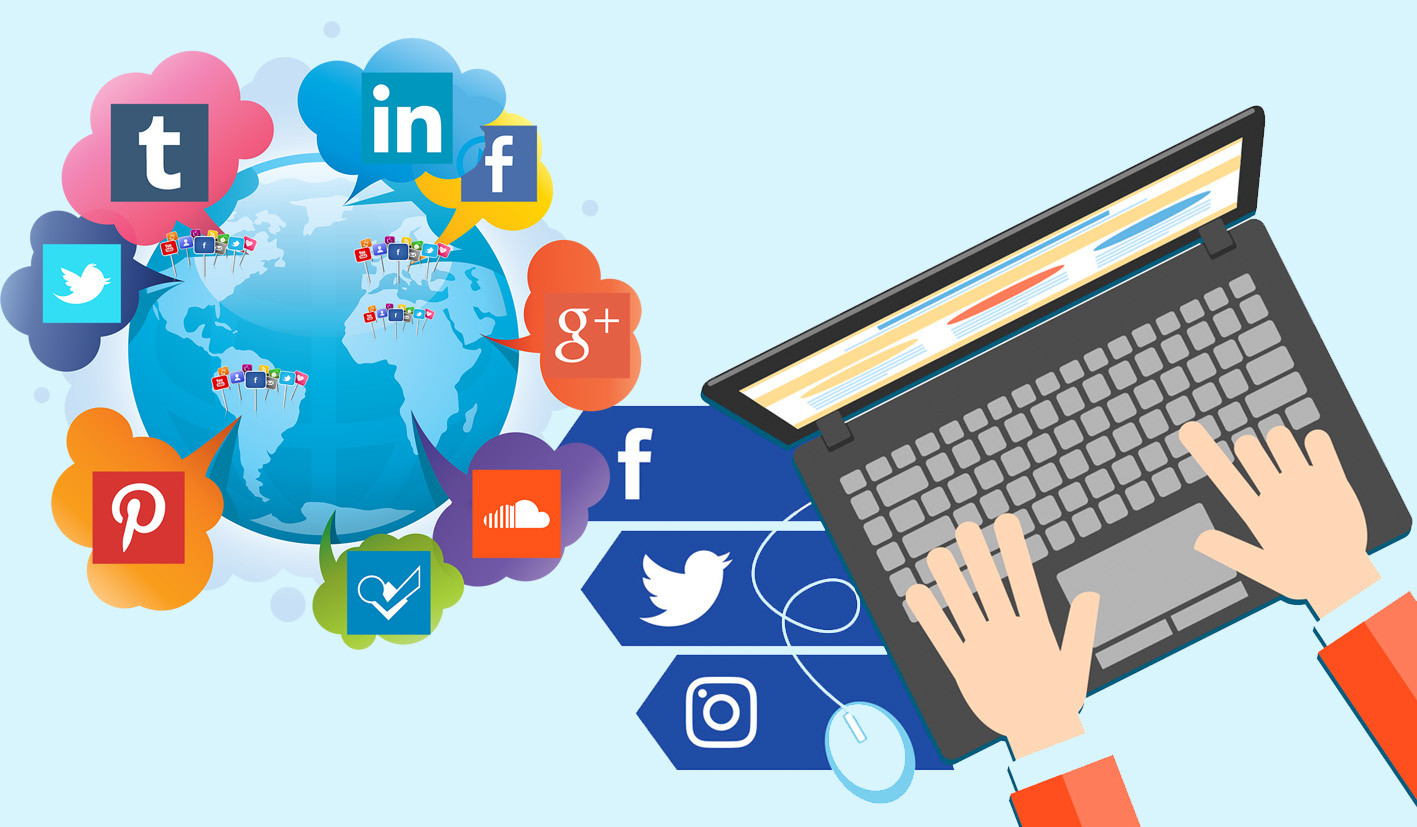